Современные представления о правильном питании с позиций антиэйджинговых программ
К.м.н. Позднякова Наталья Михайловна
ИПК ФМБА
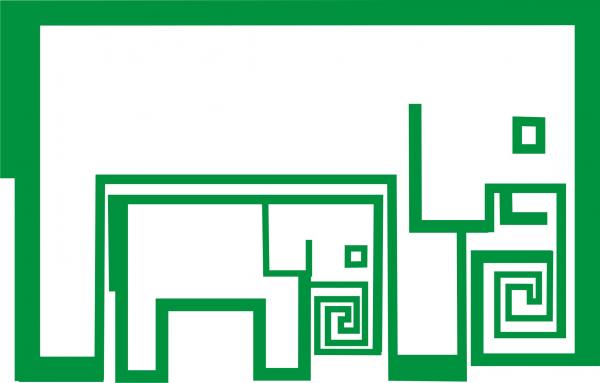 www.gerontology.su
Потребность в грамотно составленном рационе возникает при физиологическом старении, под которым следует понимать постепенно развивающиеся возрастные изменения, которые нарушают полное приспособление организма к условиям внешней среды.
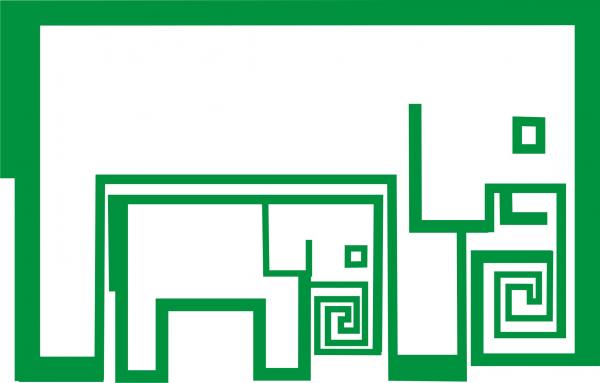 www.geriatricsclub.com
Старение
это общебиологический закономерный медленный процесс накопления изменений, проявляющихся на всех уровнях – молекулярном, клеточном, тканевом, органном и организменном, - происходящий под влиянием комплекса факторов и причин, действующих в одном направлении и в конечном итоге приводящих к атрофическим и дегенеративным изменениям, характерным для старости.
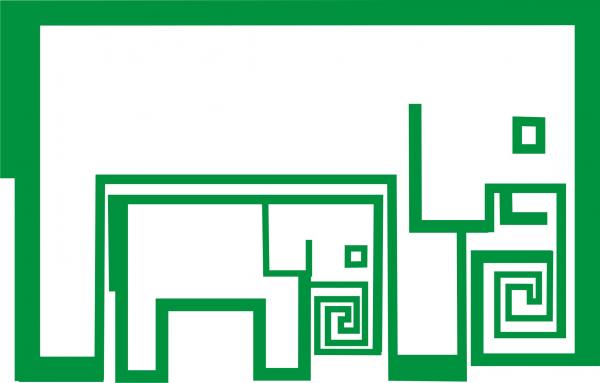 www.geriatricsclub.com
АКТУАЛЬНО С 35-40 лет!
Физиологические изменения пищеварительного тракта
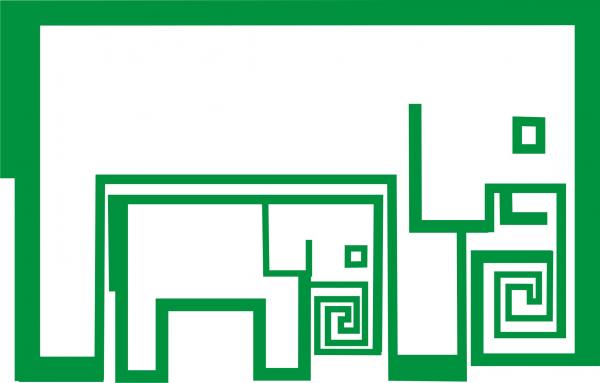 www.geriatricsclub.com
Полость рта
Инволютивные изменения парадонта
Инволюция слюнных желез
Изменения качества слюны
Снижение чувствительности языка
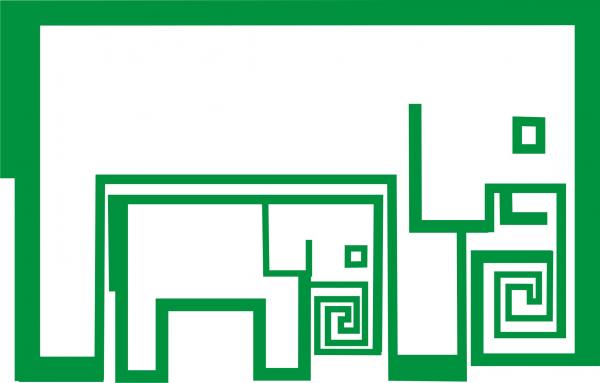 www.geriatricsclub.com
Пищевод
Удлинение, искривление, смещение
Атрофия слизистой
Уменьшение в объеме мышечного слоя
Снижение активности перистальтических сокращений
Нарушение прохождения твердой пищи
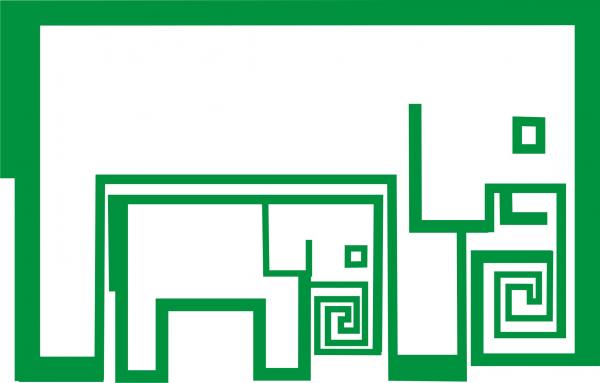 www.geriatricsclub.com
Желудок
Снижение секреторной активности
Уменьшение объема выделяемого сока
Снижение тонуса мышц
Атрофия нервного аппарата
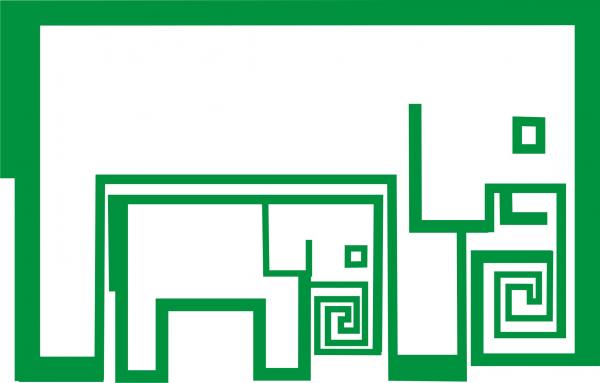 www.geriatricsclub.com
Кишечник
Снижение интенсивности и площади пристеночного пищеварения
Атрофия кишечных ворсинок
Снижение липолитической активности
Снижение гидролиза и всасывания липидов, глюкозы, ксилозы
Снижение двигательной активности – склонность к запорам
Уменьшение в 1,5 раза способности слизистой к регенерации
Активация процессов брожения, размножения гнилостной и гноеродной флоры
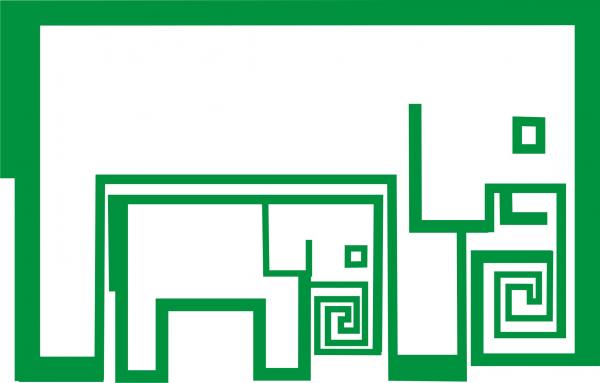 www.geriatricsclub.com
Печень
Уменьшение массы
Снижение уровня биллирубина, желчных кислот
Увеличение  продукции холестерина
Снижение антиоксидантной функции
Снижение ферментной функции
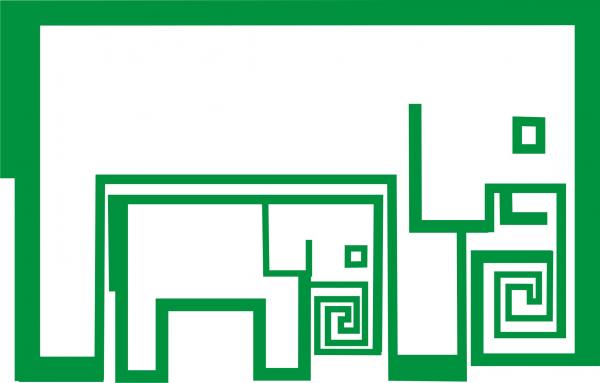 www.geriatricsclub.com
Поджелудочная железа
Формирование фиброза
Снижение функциональной активности
Изменения начинаются с 40 лет
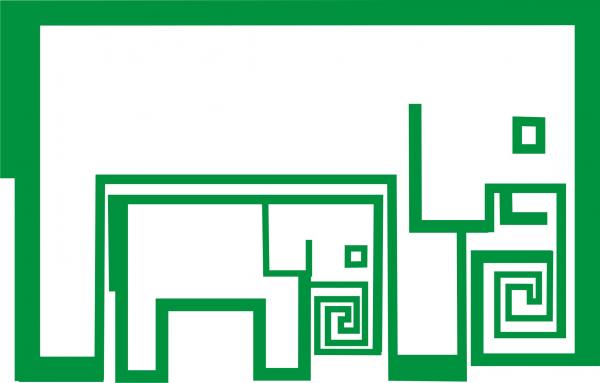 www.geriatricsclub.com
Основные изменения
истончение в результате атрофических процессов слизистой оболочки желудка и снижение секреторной и моторной функции желудка;
снижение уровня кислотности желудочного сока, концентрации ферментов и уменьшение их активности;
изменения в состоянии и характере кишечной микрофлоры с резким преобладанием гнилостных микроорганизмов - повышенное образование в кишечнике гнилостных продуктов с последующим  их всасыванием;
атрофия активных элементов поджелудочной железы со снижением ее функциональной способности, уменьшением количества и снижением активности ферментов, продуцируемых ею.
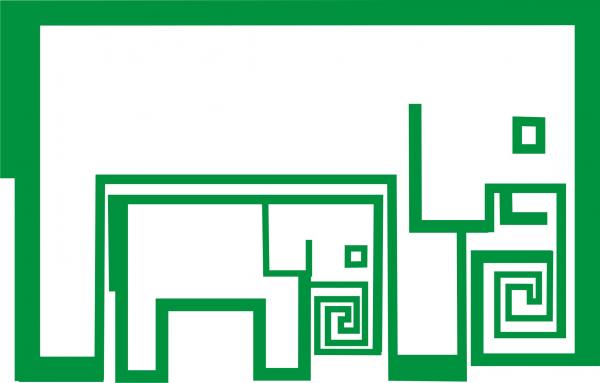 www.geriatricsclub.com
Основные изменения
ослабление мышц живота с опущением внутренних органов. 
уменьшение выделения пищеварительных соков в тонкой кишке с ослаблением их переваривающей способности. 
уменьшение кишечной моторики и появление наклонности к запорам;
нарушение оттока желчи;
снижение образования инсулина;
падает активность других желез внутренней секреции – щитовидной, половых.
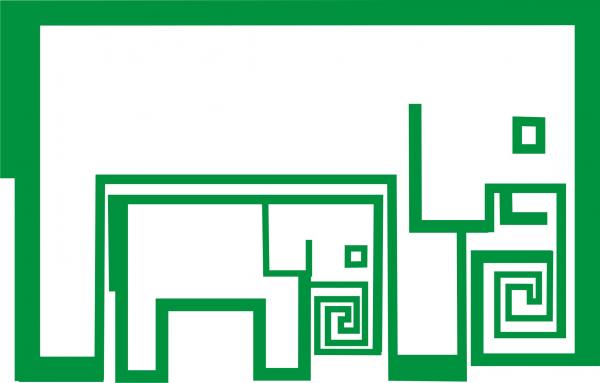 www.geriatricsclub.com
Синдром недостаточности питания - мальнутриция
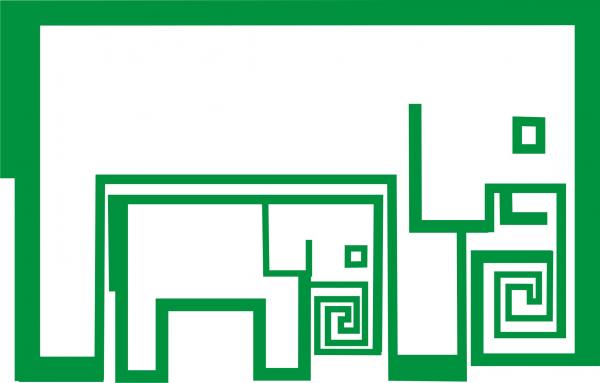 www.geriatricsclub.com
Распространенность
До 20% у лиц в возрасте старше 60 лет
При присоединении заболеваний – 20 – 40%, причем у половины пациентов в тяжелой степени и в более раннем возрасте
При психологических проблемах у молодых при неадекватном похудании
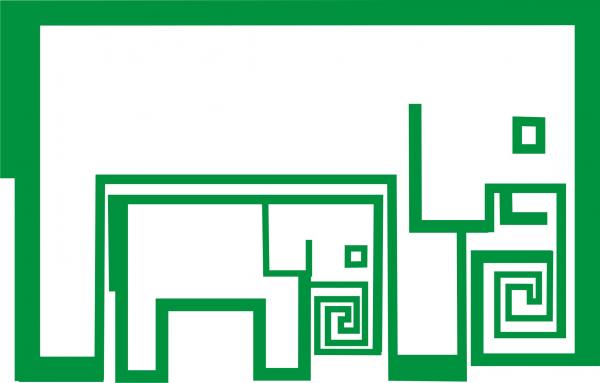 www.geriatricsclub.com
Определение
недостаточный объем и калораж принимаемой пищи;
низкие значения индекса массы тела;
лабораторные и антропометрические характеристики: гипохолестеринемия, гипоальбуминемия, уменьшение размера талии/бедер
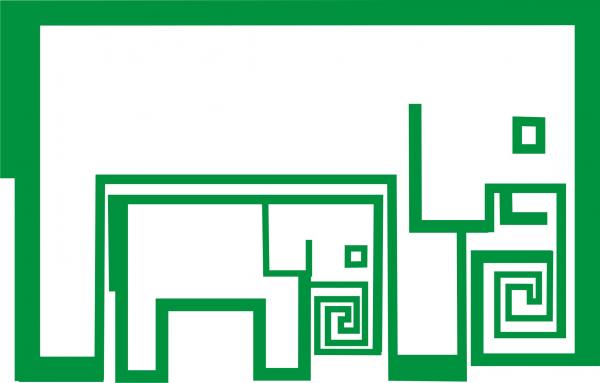 www.geriatricsclub.com
Этиология
Протеиново-энергетическая мальнутриция: дефицит поступления полноценных продуктов;
Протеиновая мальнутриция: недостаточное поступление белков при удовлетворительном калораже;
Парциальная: недостаточное поступление отдельных веществ (витамины);
Кахексия: крайняя форма мальнутриции (при различной патологии, например, раке);
Полипрагмазия;
Тиреотоксикоз;
Сенильная анорексия.
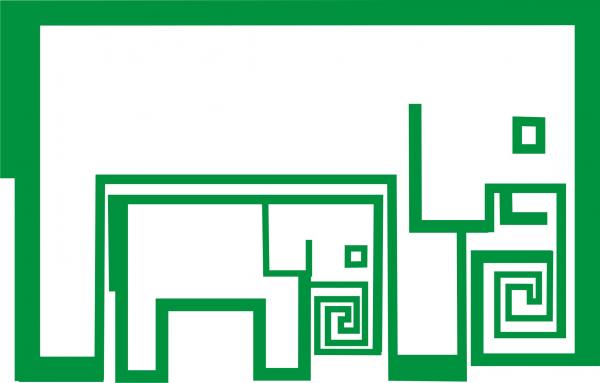 www.geriatricsclub.com
Классификация
Легкая: ИМТ > 18 – 20 кг/m; отсутствие соматических и функциональных нарушений; вес не менее 80% от нормального; снижение веса на 10% не менее чем за 6 месяцев.
Средней тяжести: ИМТ 16 – 18 кг/m; вес в пределах 70 – 80% от нормального
Тяжелой степени: ИМТ менее 16 кг/m; атрофия подкожной жировой клетчатки; медленное заживление ран; отеки; выраженная слабость.
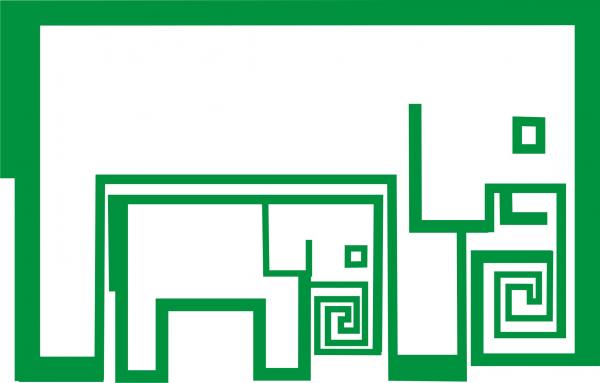 www.geriatricsclub.com
Питание
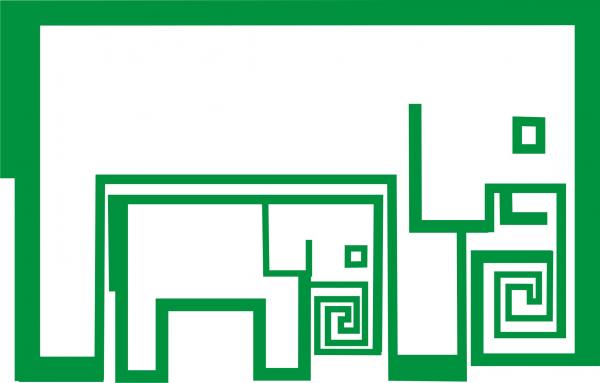 www.geriatricsclub.com
Особенности питания в популяции после 35-40 лет
преобладает пища, содержащая жиры животного происхождения;
мясо потребляется в значительно большем количестве, чем рыба; 
имеют место излишества в принятии углеводсодержащей пищи (мучных, сладких продуктов).
наблюдается ограниченное потребление овощей, фруктов, зелени, растительного масла
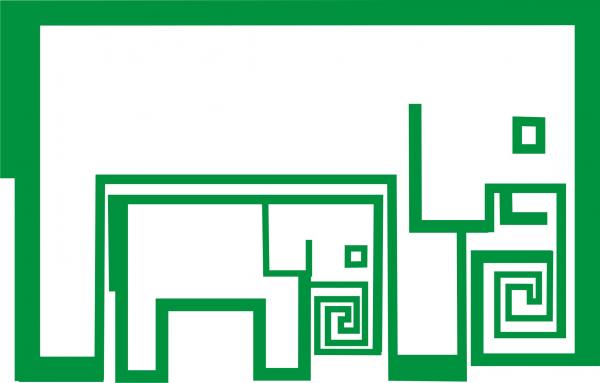 www.geriatricsclub.com
Принцип 1
Энергетическая сбалансированность между калорийностью потребляемых продуктов и фактическими энергозатратами организма.
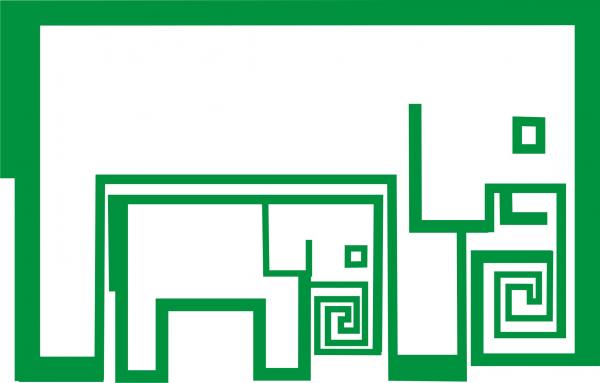 www.geriatricsclub.com
1.1. Подбор белковых компонентов пищи.
снижение нормы белка до 1 г на 1 кг массы тела; 
соотношение животных и растительных белков 1:1; 
приготовление мясных блюд преимущественно в отварном виде; 
использование нежирных сортов мяса;
ограничение потребления мяса и мясных продуктов (предпочтение рыбным блюдам);
введение в рацион до 30% белка за счет молочных продуктов;
использование неострых и несоленых сортов сыра; 
введение растительных белков главным 
образом за счет зерновых культур и бобовых.
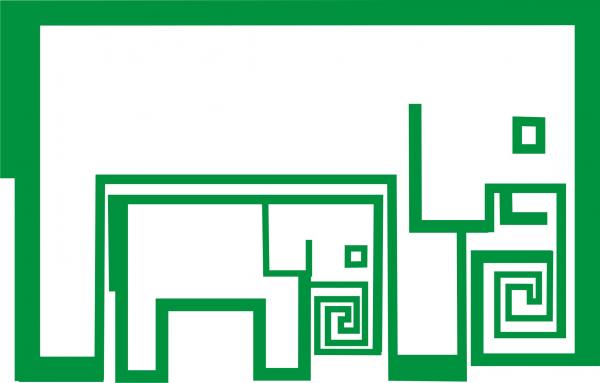 www.geriatricsclub.com
1.2. Подбор жиров
имеет место связь обильного потребления жира с развитием атеросклеротического процесса; 
поступление больших количеств жира непосильно для переваривания ослабленным секреторным аппаратом пищеварительной системы лиц пожилого возраста;
преимущественно отрицательное влияние на жировой и холестериновый обмен насыщенных, предельных жирных кислот животных жиров.
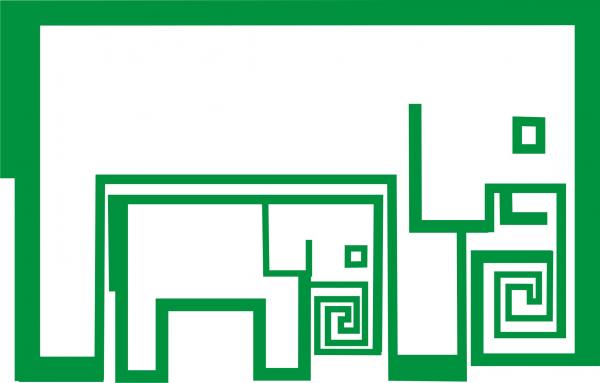 www.geriatricsclub.com
1.2. Подбор жиров
ограничение в первую очередь потребления животных жиров;
наряду со сливочным маслом необходимо использовать и растительное, однако систематический прием большого количества растительного масла нежелателен
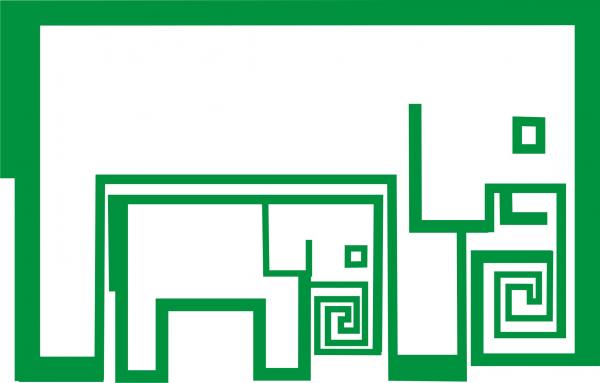 www.geriatricsclub.com
1.3. Подбор углеводов
использование продуктов из цельного зерна, а также картофеля и других овощей; 
ограничение углеводов в первую очередь за счет сахара и сладостей;
увеличение количества сложных углеводов, содержащих клетчатку, пектиновые вещества, (пищевые волокна). Общее количество клетчатки должно составлять не менее 25-30 г в сутки.
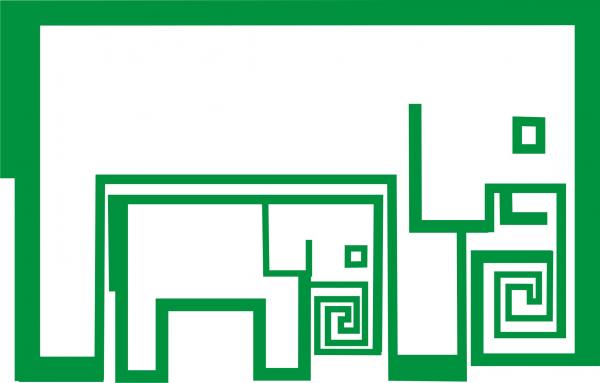 www.geriatricsclub.com
1.4. Использование витаминов и минеральных веществ
изменяется состав микрофлоры, изменяется ее витаминсинтетическая способность.
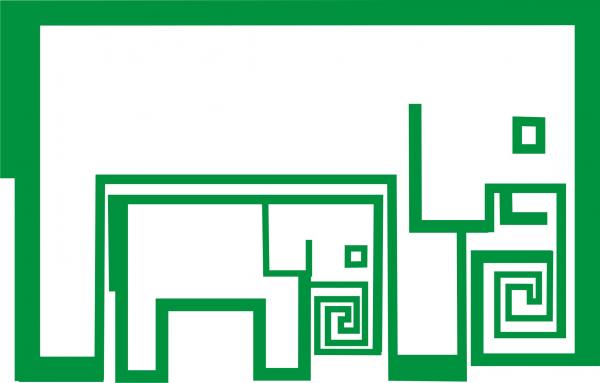 www.geriatricsclub.com
1.5. Использование биологически активных добавок к пище (БАД)
БАД - концентраты натуральных или идентичных натуральным биологически активных веществ, полученные при переработке растительного и животного сырья, а также химическим или биотехнологическим способом по традиционной, нетрадиционной или специальной технологии и предназначенные для непосредственного приема с пищей или введения в состав специализированных пищевых продуктов с целью обогащения рациона отдельными нутриентами и биологически активными веществами или их комплексом.
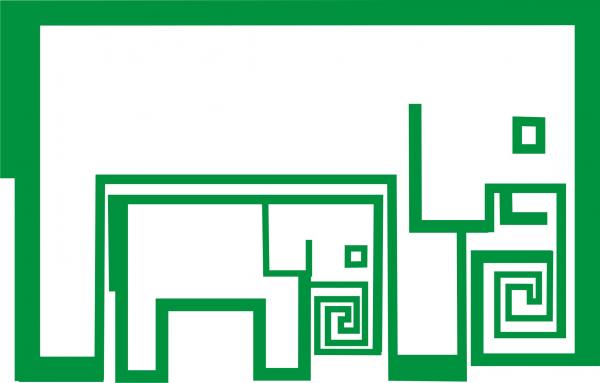 www.geriatricsclub.com
Принцип 2
Максимальное разнообразие питания в сочетании с энергетической сбалансированностью
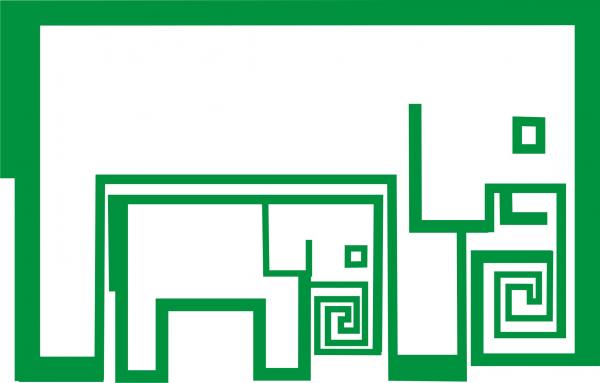 www.geriatricsclub.com
Принцип 3
Антиатерогенная направленность питания вне зависимости от возраста.
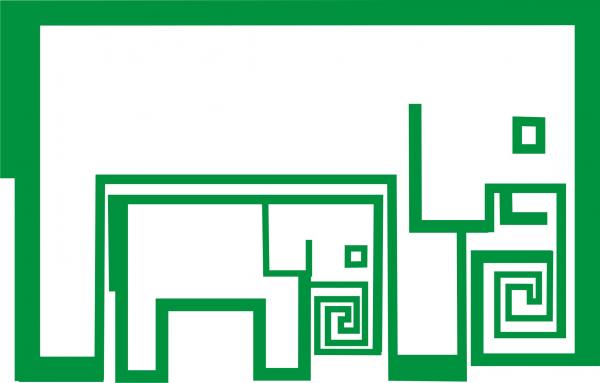 www.geriatricsclub.com
Не только снижение калорийности пищи, но также ограничение продуктов, содержащих холестерин, и животных жиров, богатых насыщенными жирными кислотами (говяжий, свиной, бараний, утиный, гусиный, куриный и другие жиры), замена их растительными маслами (подсолнечным, оливковым, кукурузным, хлопковым, соевым, льняным, рапсовым и др.) – источниками моно- и полиненасыщенных жирных кислот (ПНЖК) семейств w6 и w3, оказывающих гиполипидемическое, антиагрегантное, антиатерогенное и гипотензивное действие, – в количестве 20–30 г в день. Полезно вводить в рацион и животные источники ПНЖК w3 – морскую жирную рыбу (скумбрию, сардину, сельдь иваси) по 300–400 г в неделю в запеченом или консервированном виде. 
Гипохолестеринемическим и антиатерогенным действием обладают также БАД – источники эссенциальных фосфолипидов
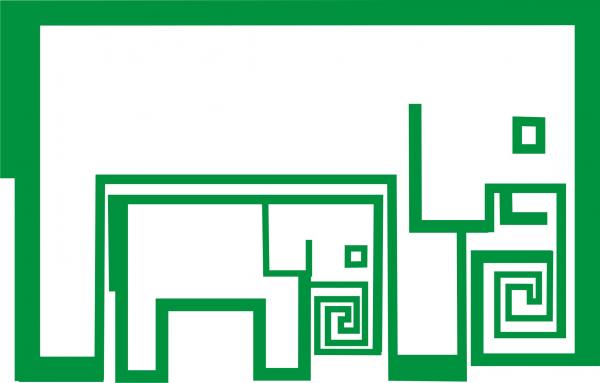 www.geriatricsclub.com
Запретительные (рестриктивные) диеты
Исключить мучное
Исключить сладкое
Исключить соленое
Исключить жареное
Не есть после 6 вечера
Исключить алкоголь
Кофе нельзя

И т.д.
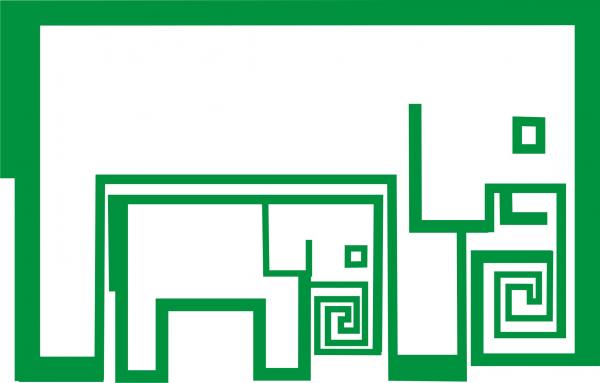 www.geriatricsclub.com
Запретительные диеты
Реальный срок пребывания у большинства людей – 3 недели
Эффективность 12-16%
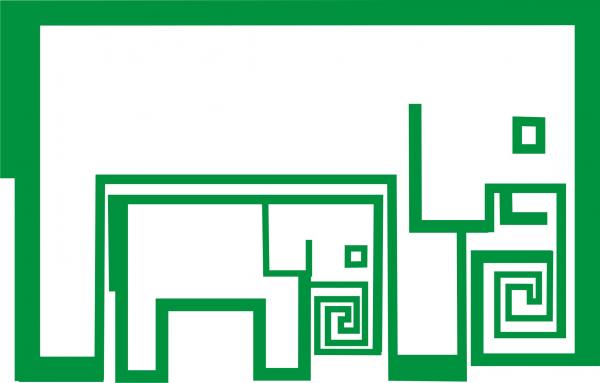 www.geriatricsclub.com
Разрешительные диеты
По праздникам можно небольшой кусок торта
Иногда можно жареное, если нет дискомфортных ощущений в области желудка
Не есть за 3 часа до сна
Если съели булочку, выйдите из троллейбуса и пройдитесь 2 километра пешком
Какой день рождения без бокала шампанского или вина?
Есть можно 5-6 раз в сутки
Кофе – 1-2 чашки в день в первой половине дгя
И т.д.
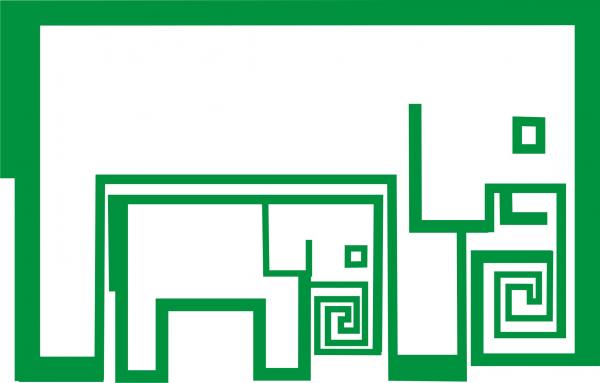 www.geriatricsclub.com
Разрешительные диеты
Срок пребывания - месяцы
Эффективность 60-76%
Спасибо за внимание!
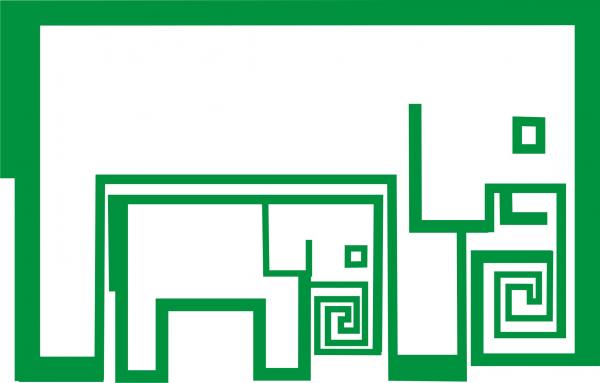 www.geriatricsclub.com